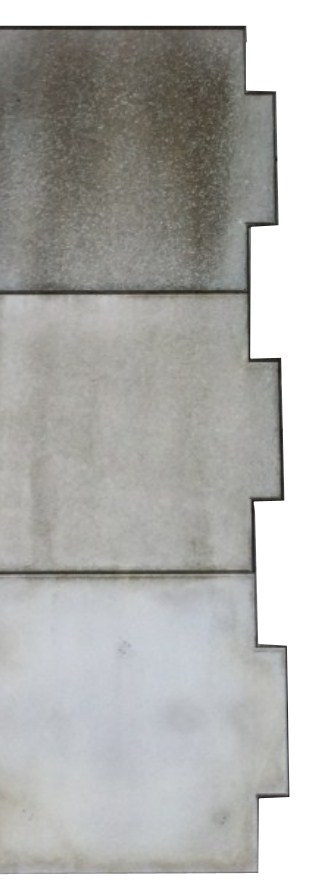 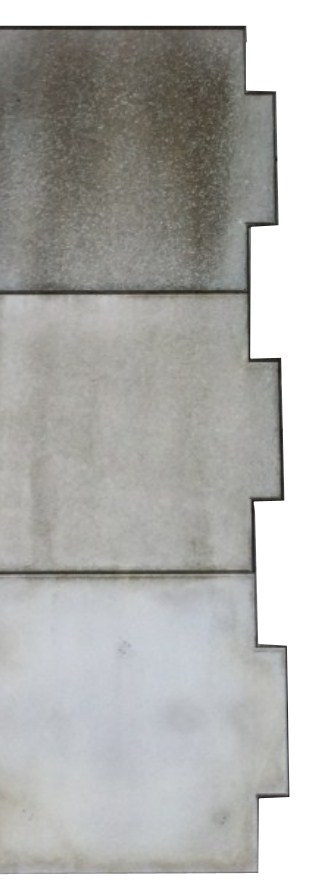 Mise au point d’une politique de gestion des ouvrages en terre armée
Travail de fin d’études
Ludovic Fabri

Etudiant
La Marlagne 2018
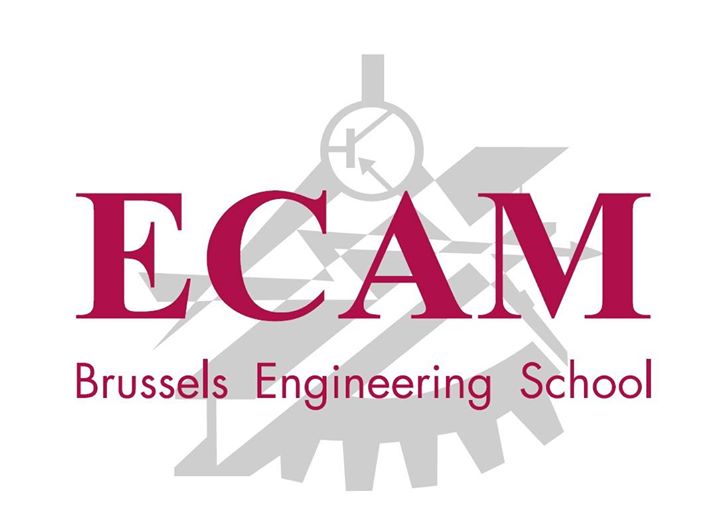 La terre armée
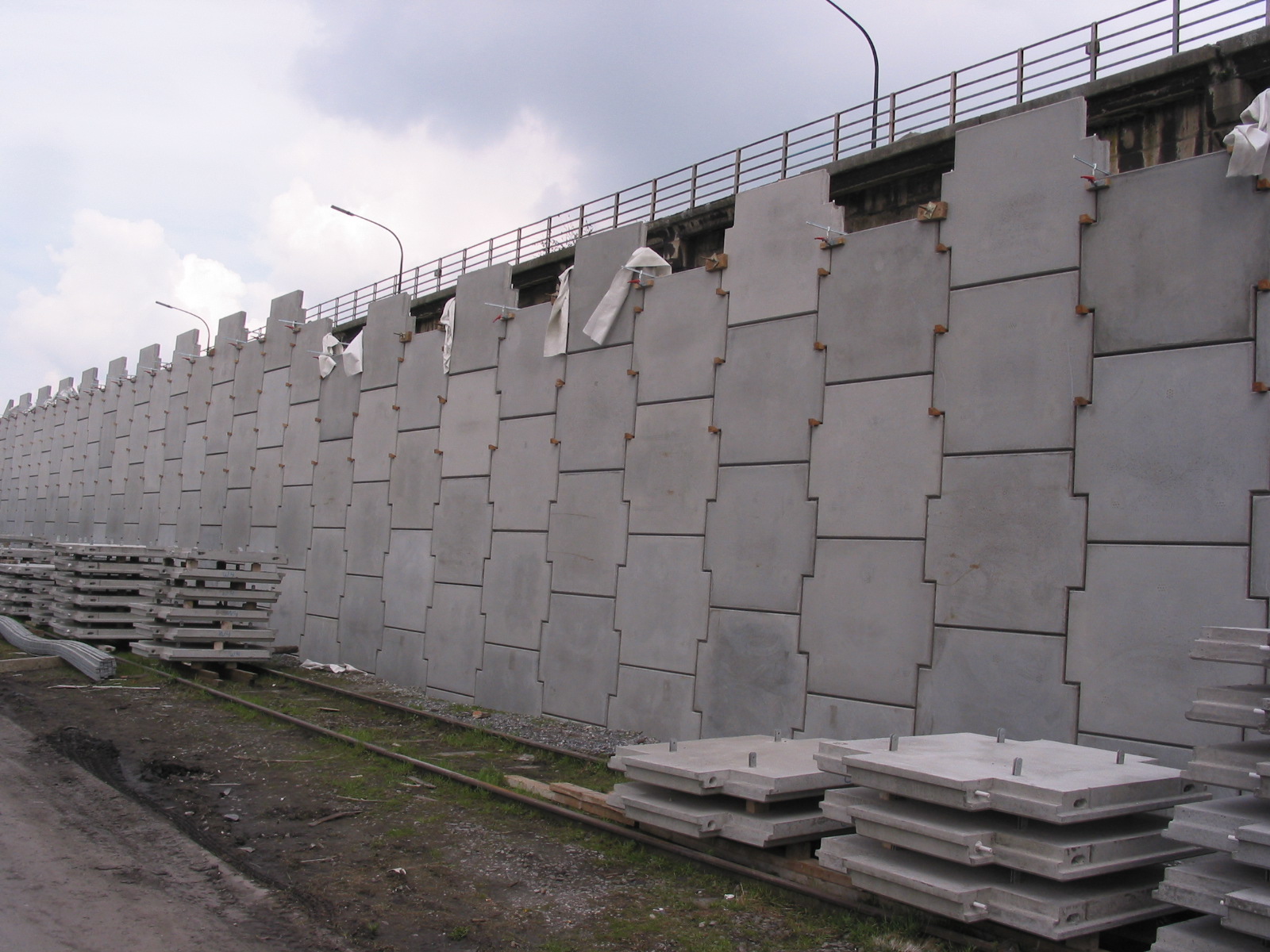 Inventé en 1963 par Henri Vidal

3 éléments constitutifs:
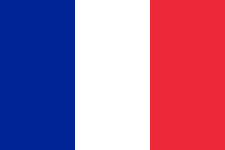 Couches de remblai compacté
Armatures en acier galvanisé
Ecailles en béton  rôle secondaire
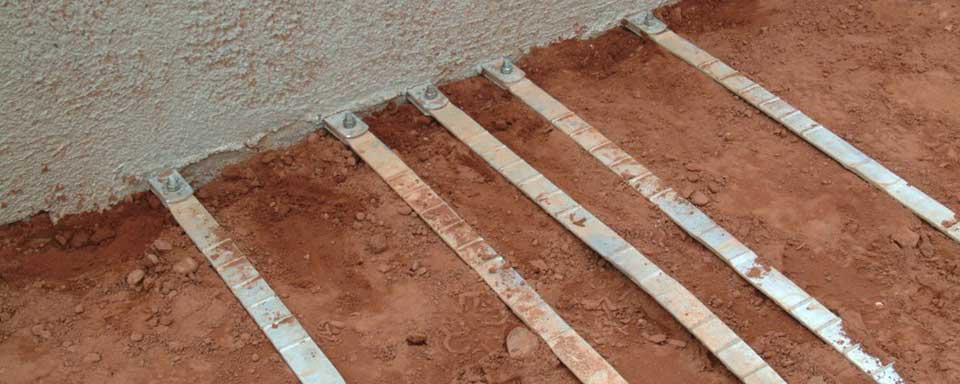 Frottement sol - armature
En Wallonie
83 ouvrages gérés par le SPW
Culées de pont et murs de soutènement
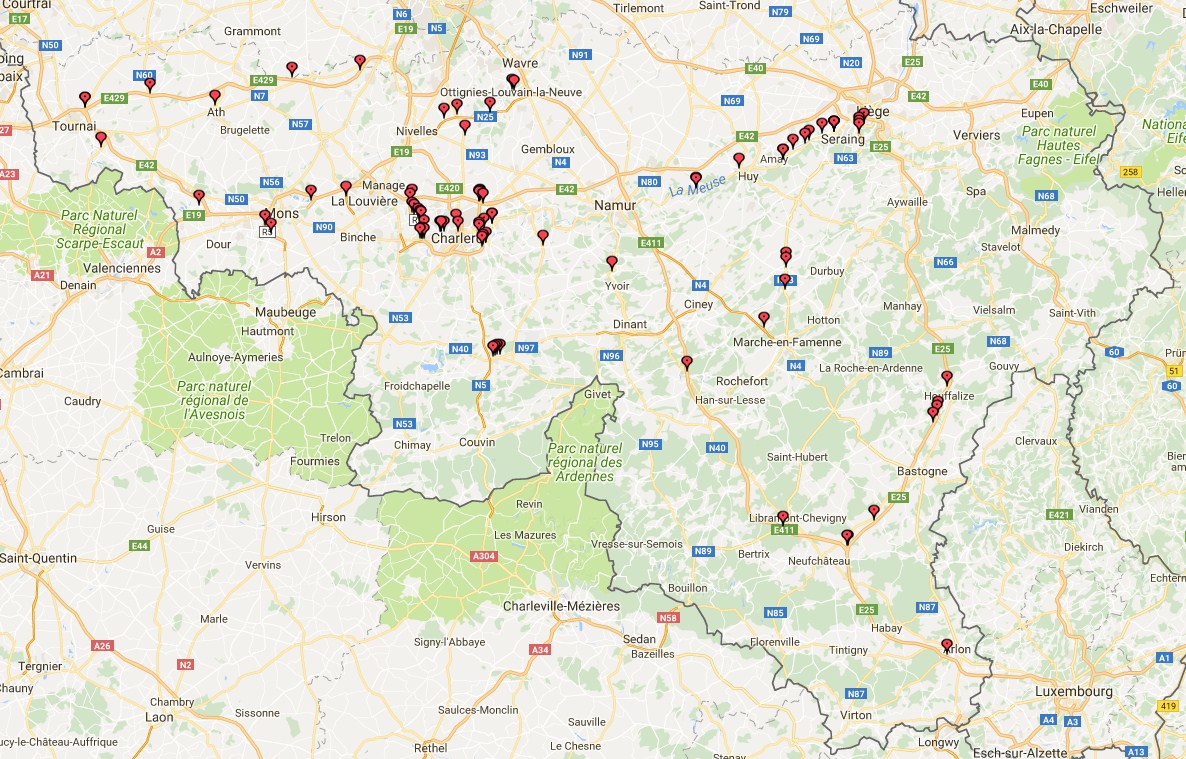 Inspections A  DT
Inspections B  DG01-65
Ouvrages en terre armée de Wallonie
Méthodologie actuelle de suivi
présence de végétation
dégradation des écailles
déformation
Inspection visuelle : relevé des désordres visibles
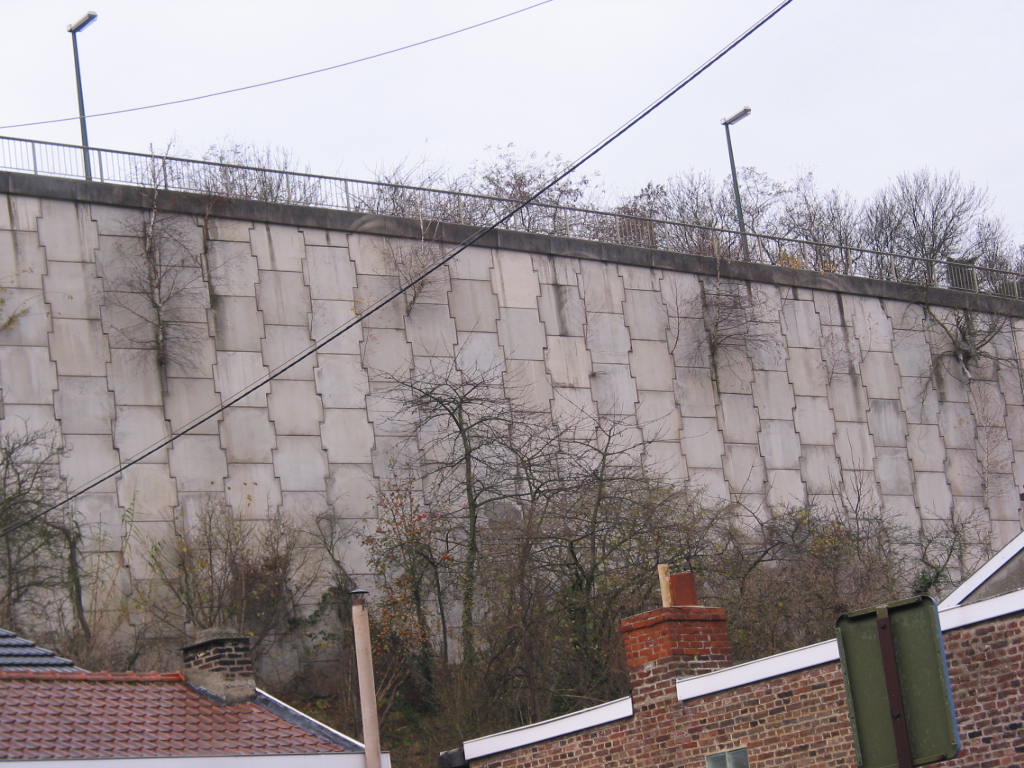 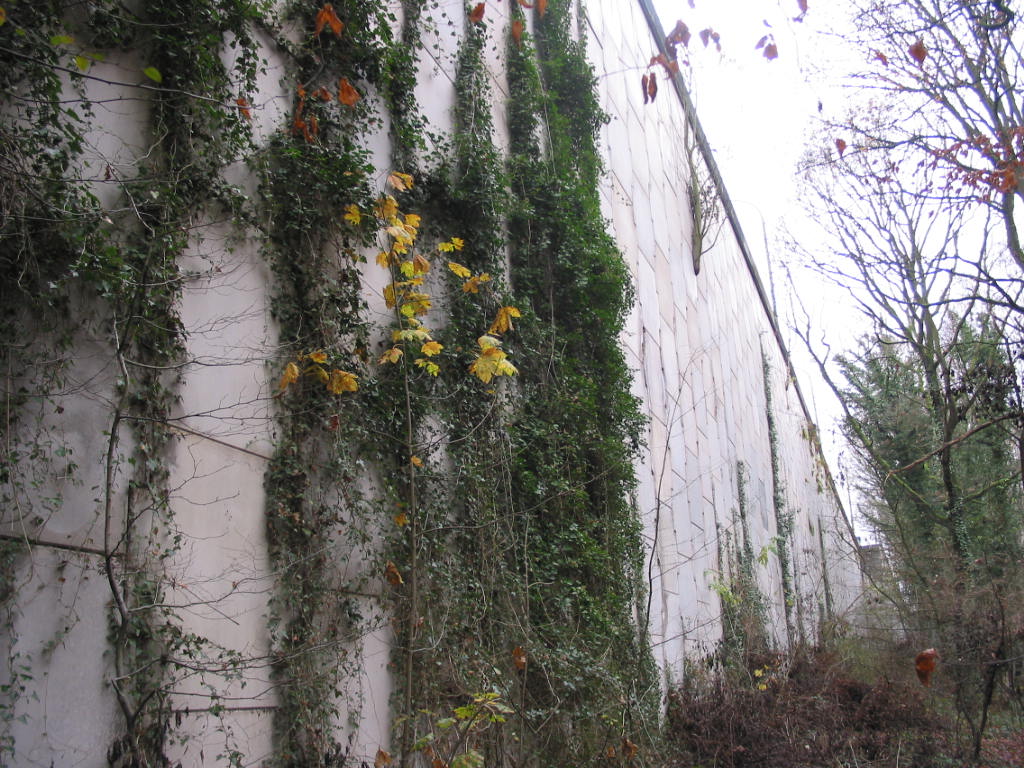 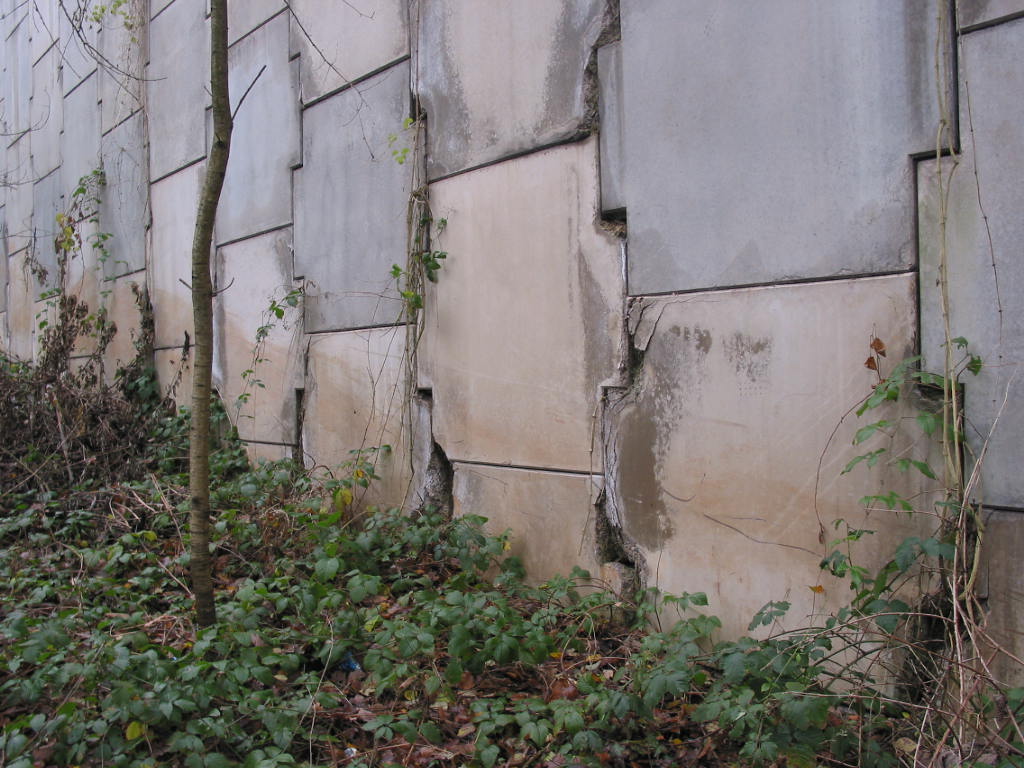 Méthodologie actuelle de suivi
Extraction et analyse de témoins de durabilité:


Écailles témoins repérées 
      sur les plans d’exécution

Souvent en partie inférieure 
      des ouvrages
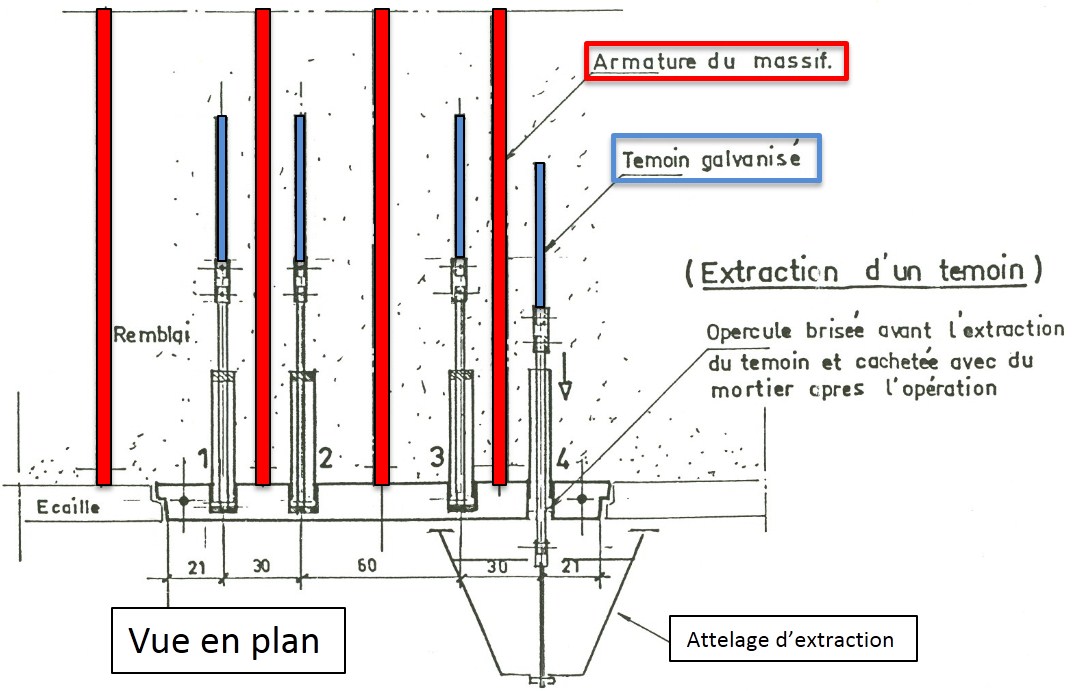 Méthodologie actuelle de suivi
Extraction et analyse de témoins de durabilité:
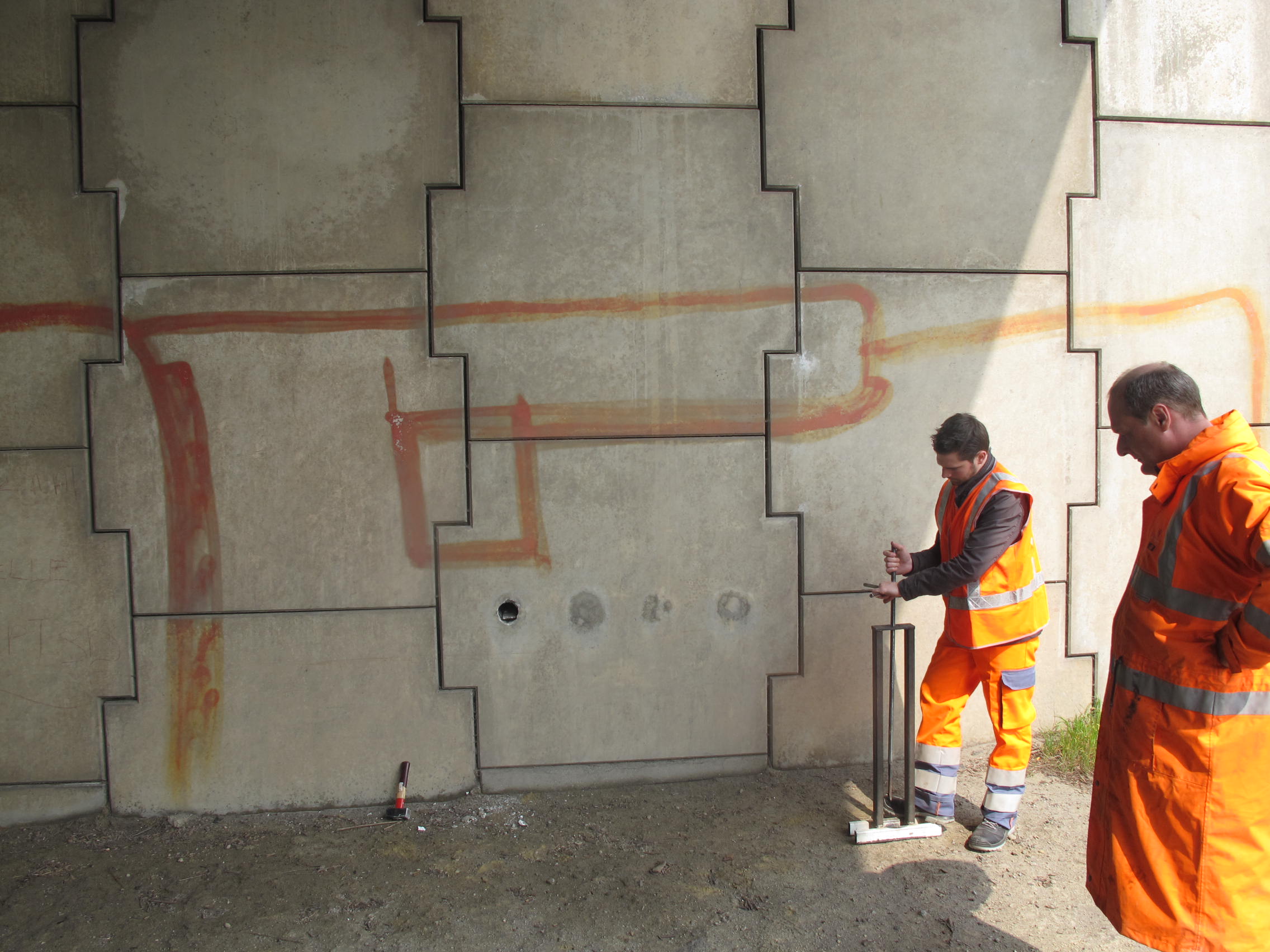 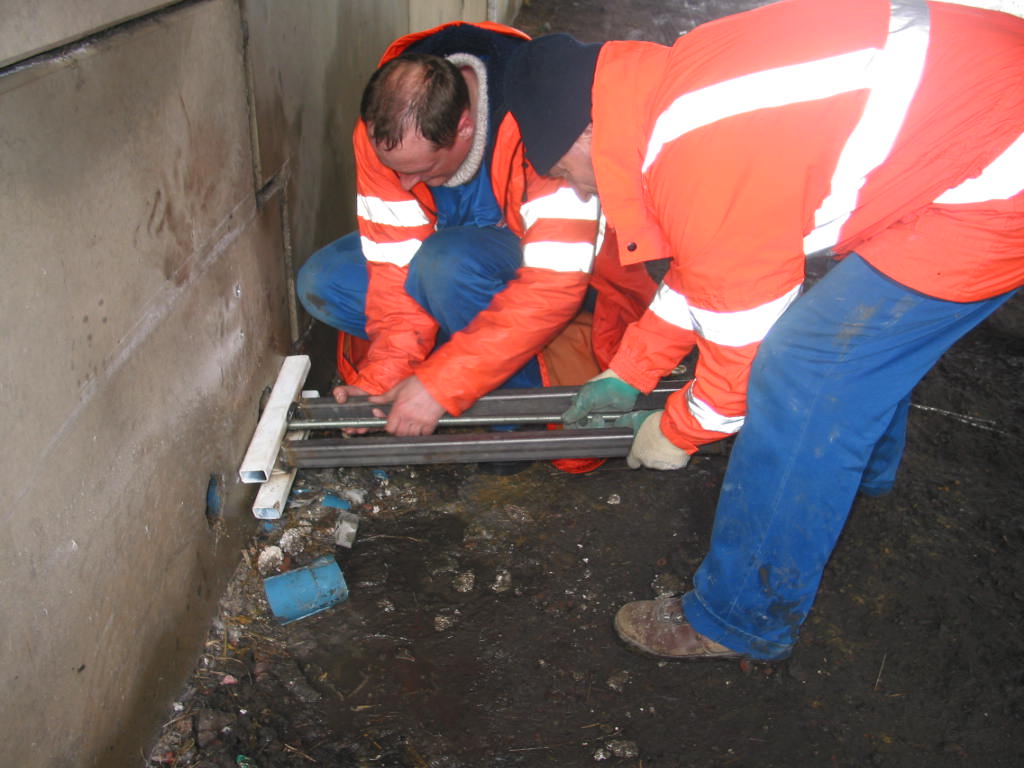 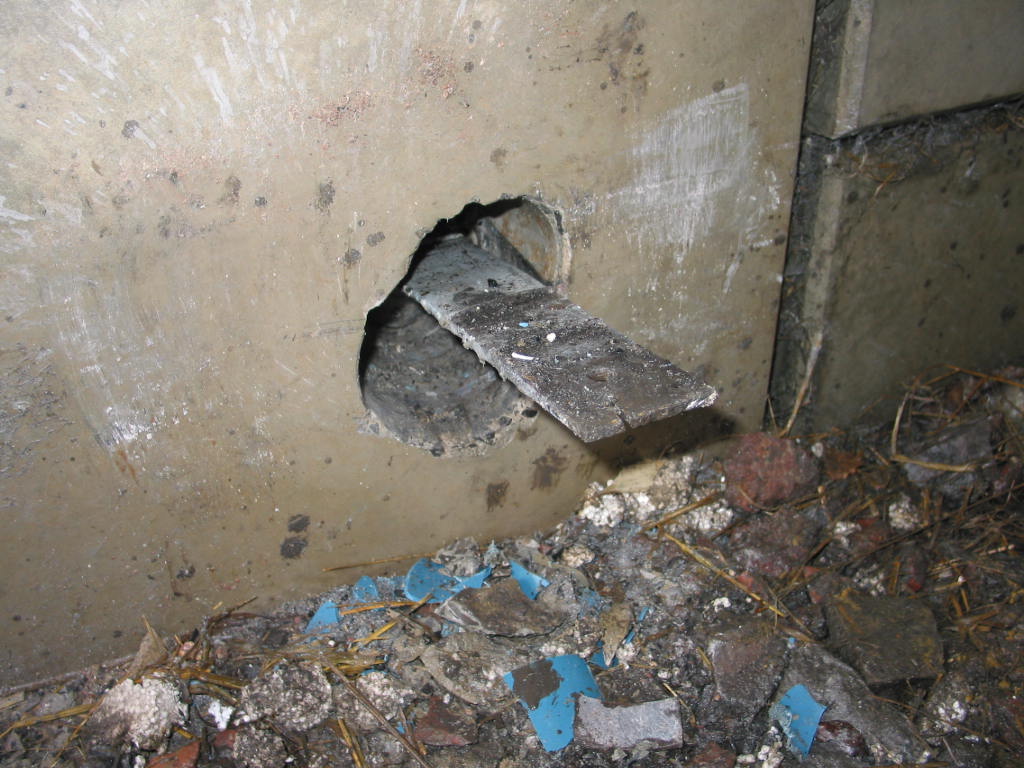 Opercule brisé
Ecaille témoin
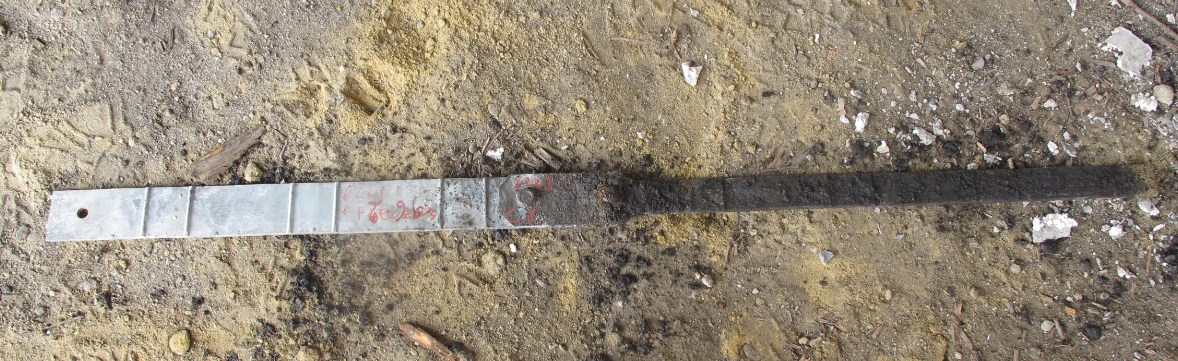 60 cm
Attelage d’extraction
Armature témoin
Méthodologie actuelle de suivi
Extraction et analyse de témoins de durabilité:
Quantification de la corrosion
Epaisseur résiduelle de zinc (μm)
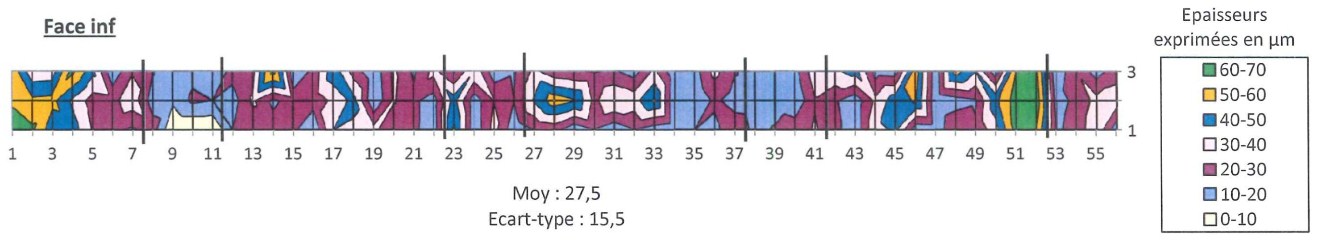 Problème de représentativité 
Quid quand reservoir épuisé ?
!
Essais de traction
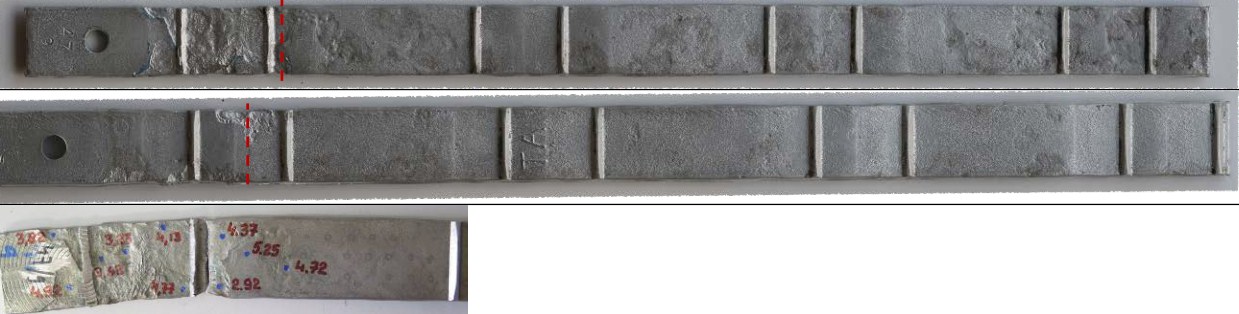 Besoin d’autres approches !
Rupture
Pistes étudiées : analyse du sol de remblai
Analyse de sol de remblai: 

A ce jour, mesure des critères éléctrochimiques:
Résistivité
pH
Teneurs en
chlorures
sulfates
Caractérisation complète du sol ?
Pour les ouvrages déja analysés
Critères respectés : sol non agressif
Granulométrie 
Matières organiques et calcaires
Limites d’Atterberg
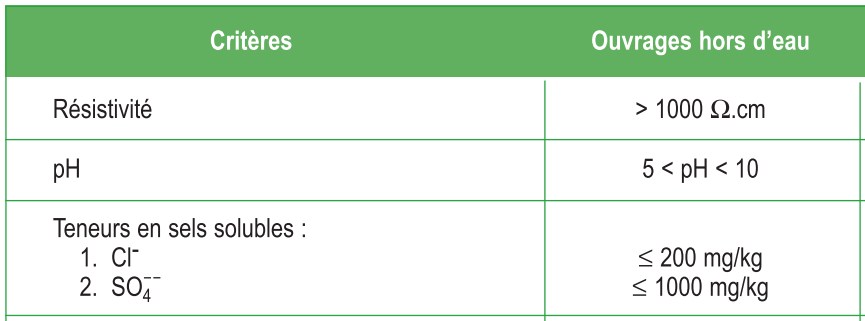 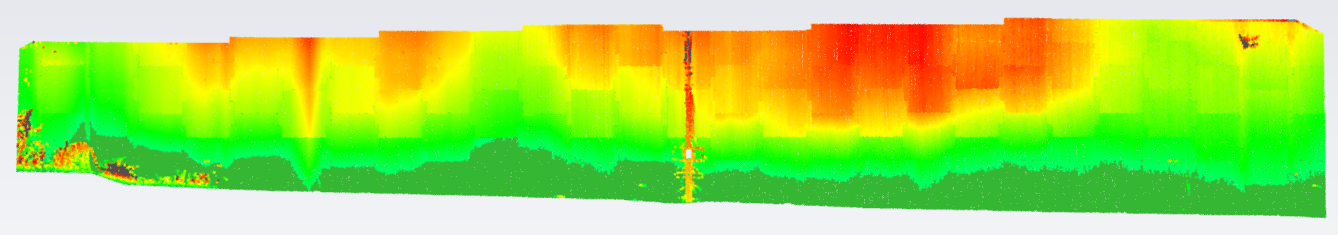 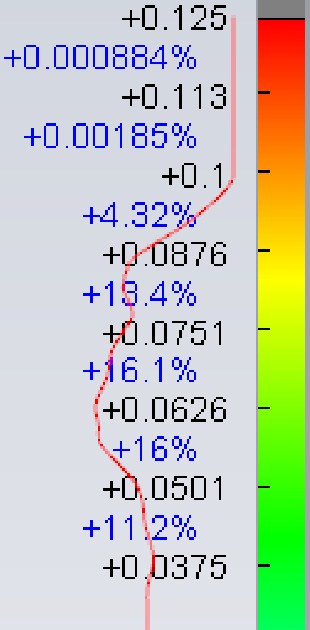 Pistes étudiées : Scan 3D des ouvrages
Objectif = suivi de la déformation dans le temps
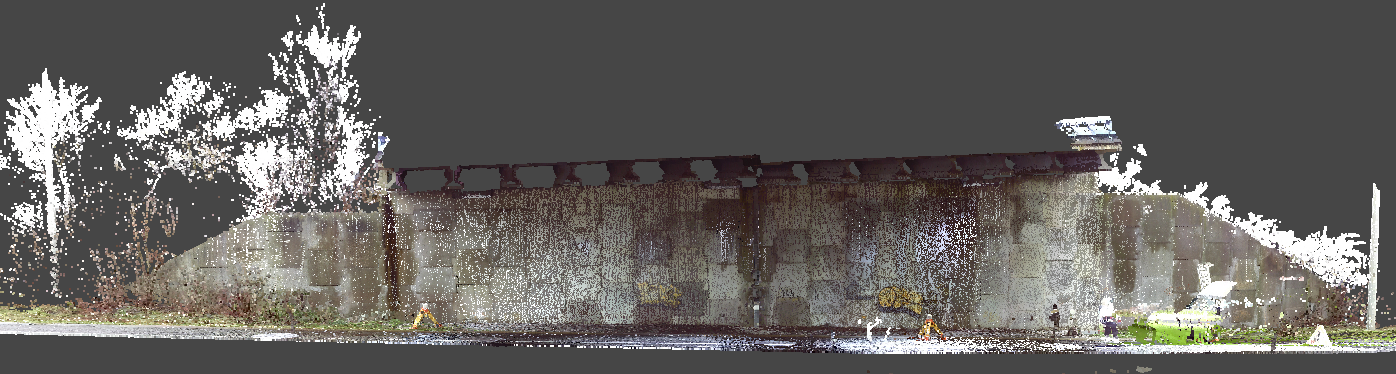 Nuage de points brut
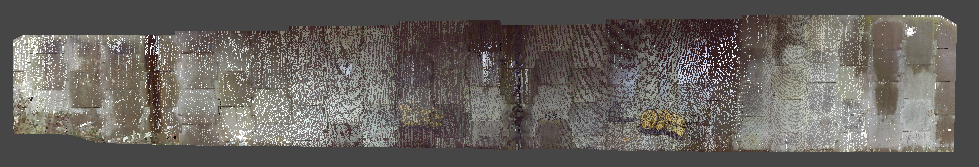 Après 
traitement
Déformation du parement
Pistes étudiées : Scan 3D des ouvrages
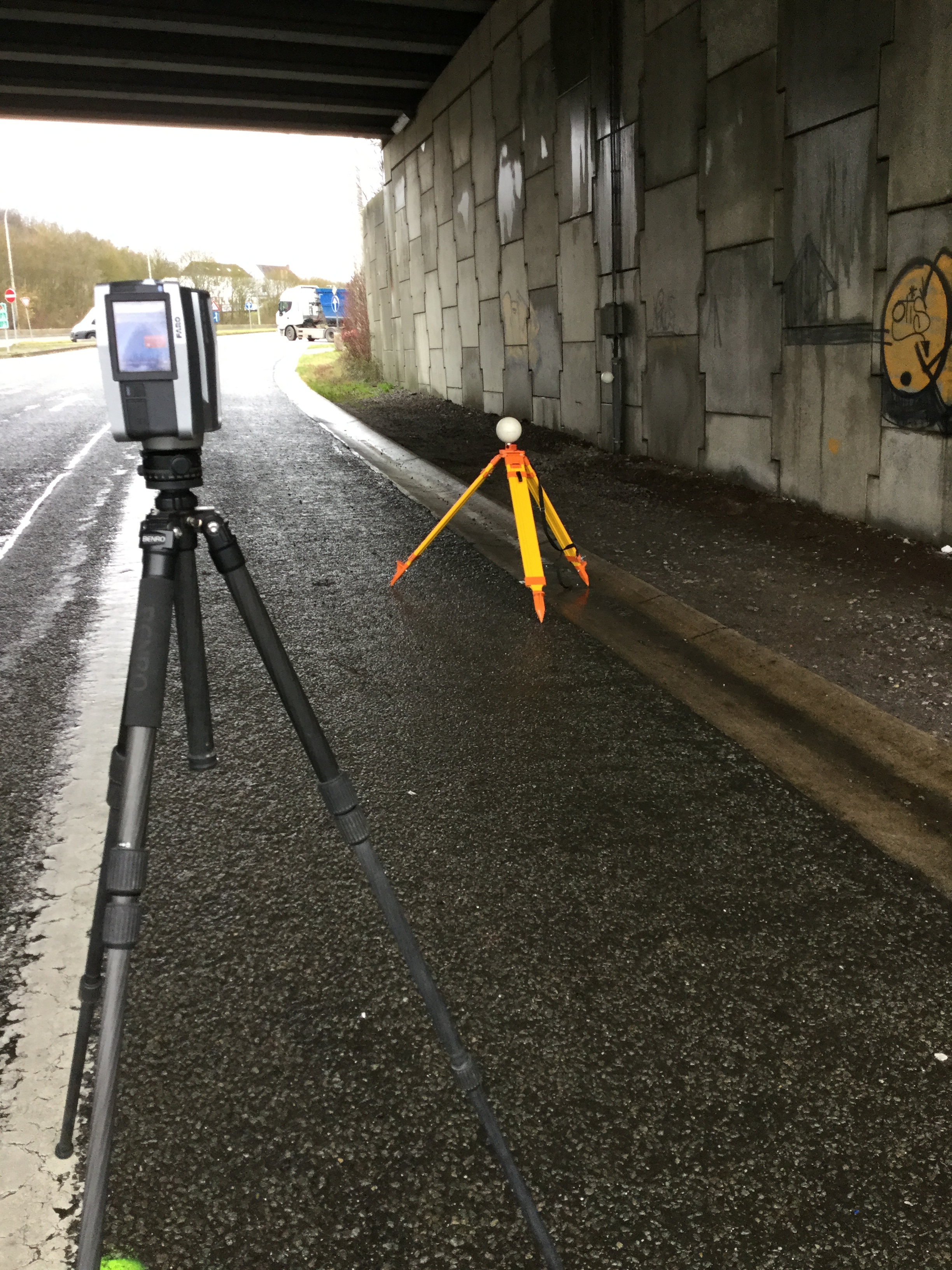 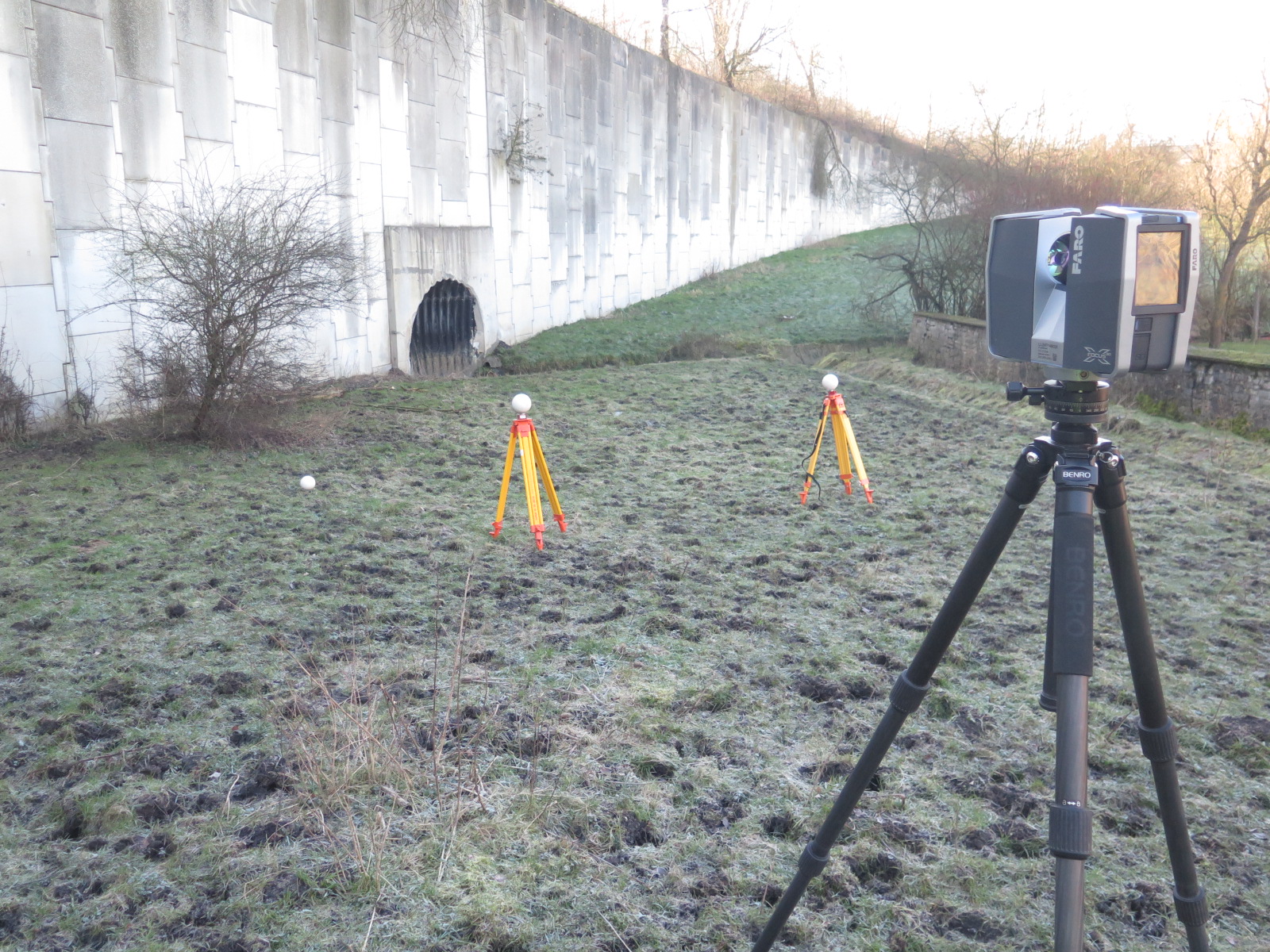 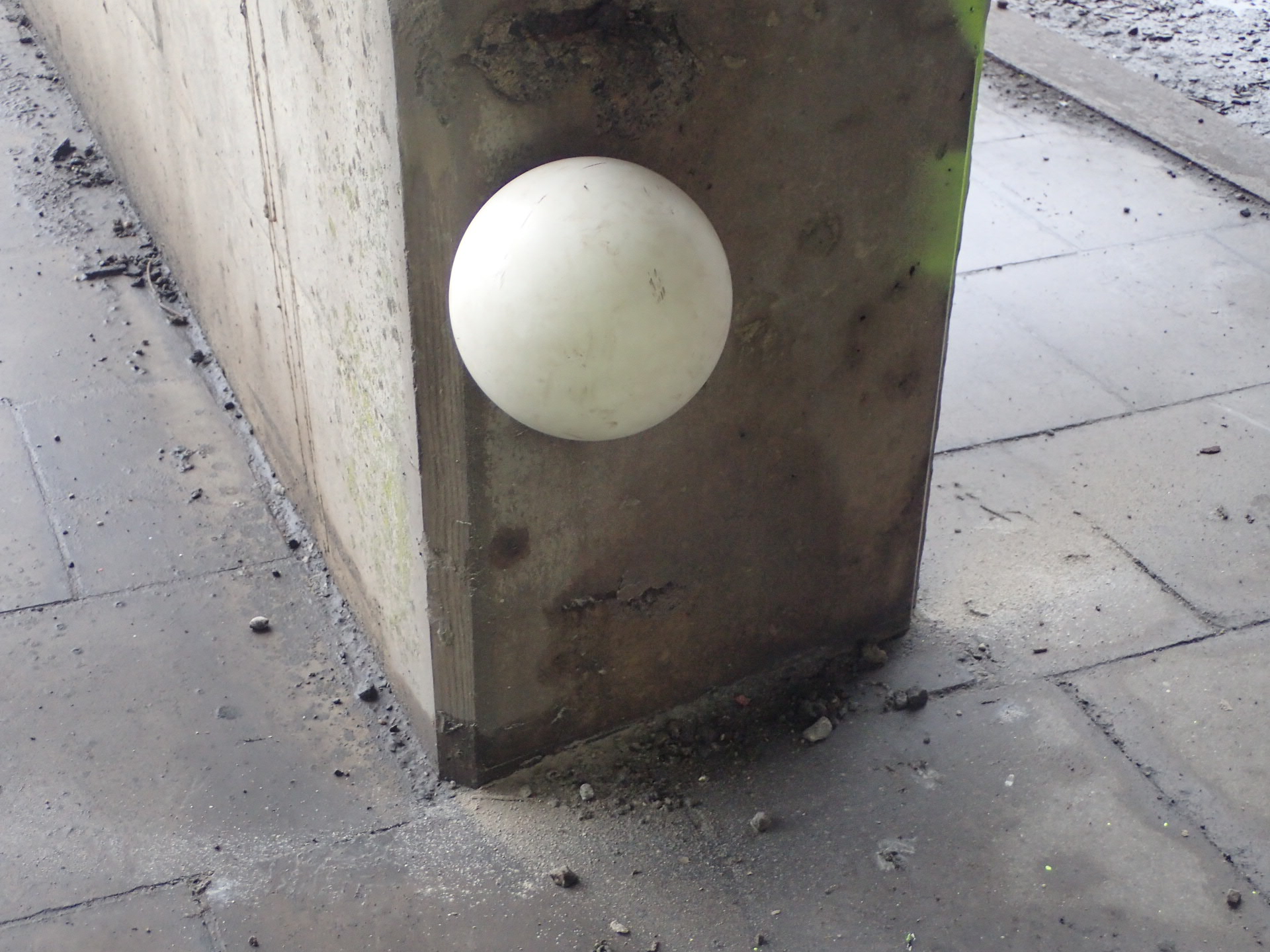 Point fixe sur une pile de pont
Corrélation entre déformation de l’ouvrage et corrosion des armatures ?
Quels seuils de déplacements admissibles ?
?
Nouveauté
Document type pour inspection






Objectif = systématisation des inspections
Version non définitive (en évolution)
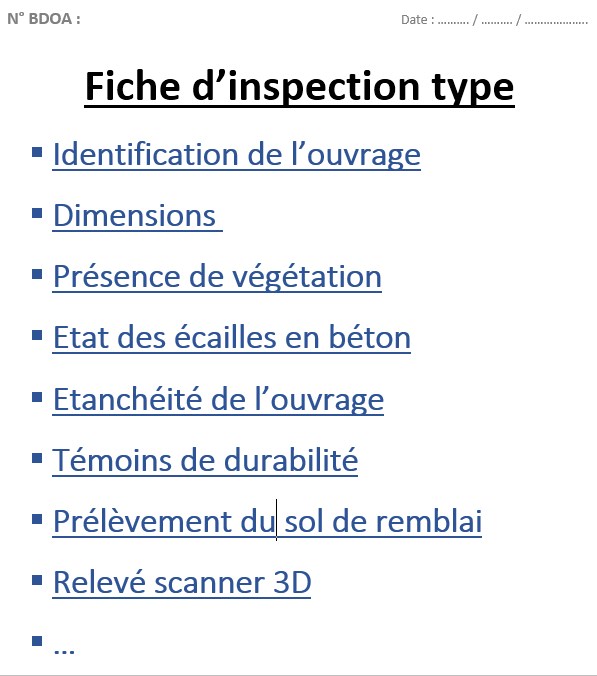 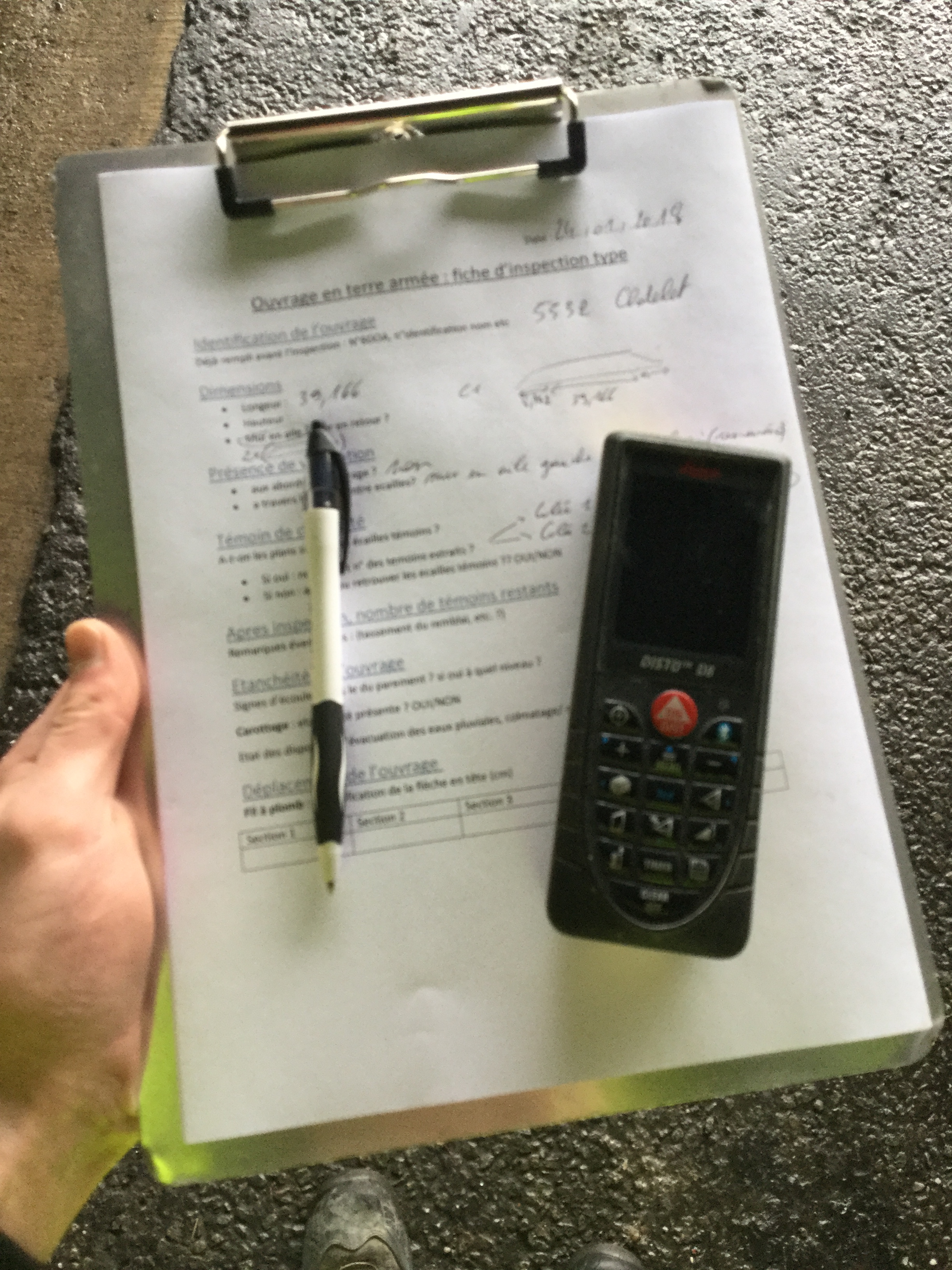 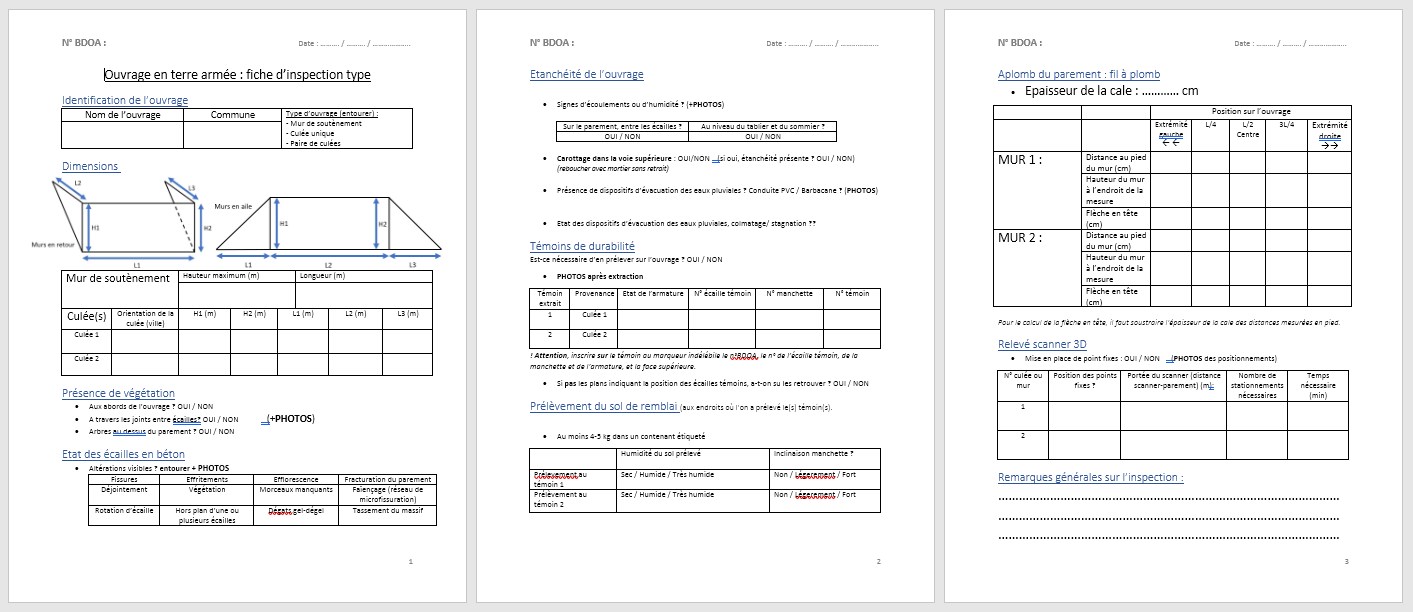 Gestion du patrimoine des ouvrages wallons
Avec l’ensemble des informations relevées :

Réévaluation de l’état de santé des ouvrages

               Hiérarchisation des ouvrages: définition des priorités

                                         Établissement des dispositions à prendre 
                                         en fonction du nouvel état de santé
 

                     Surveillance ? Réparation ? Renforcement ? Remplacement ?
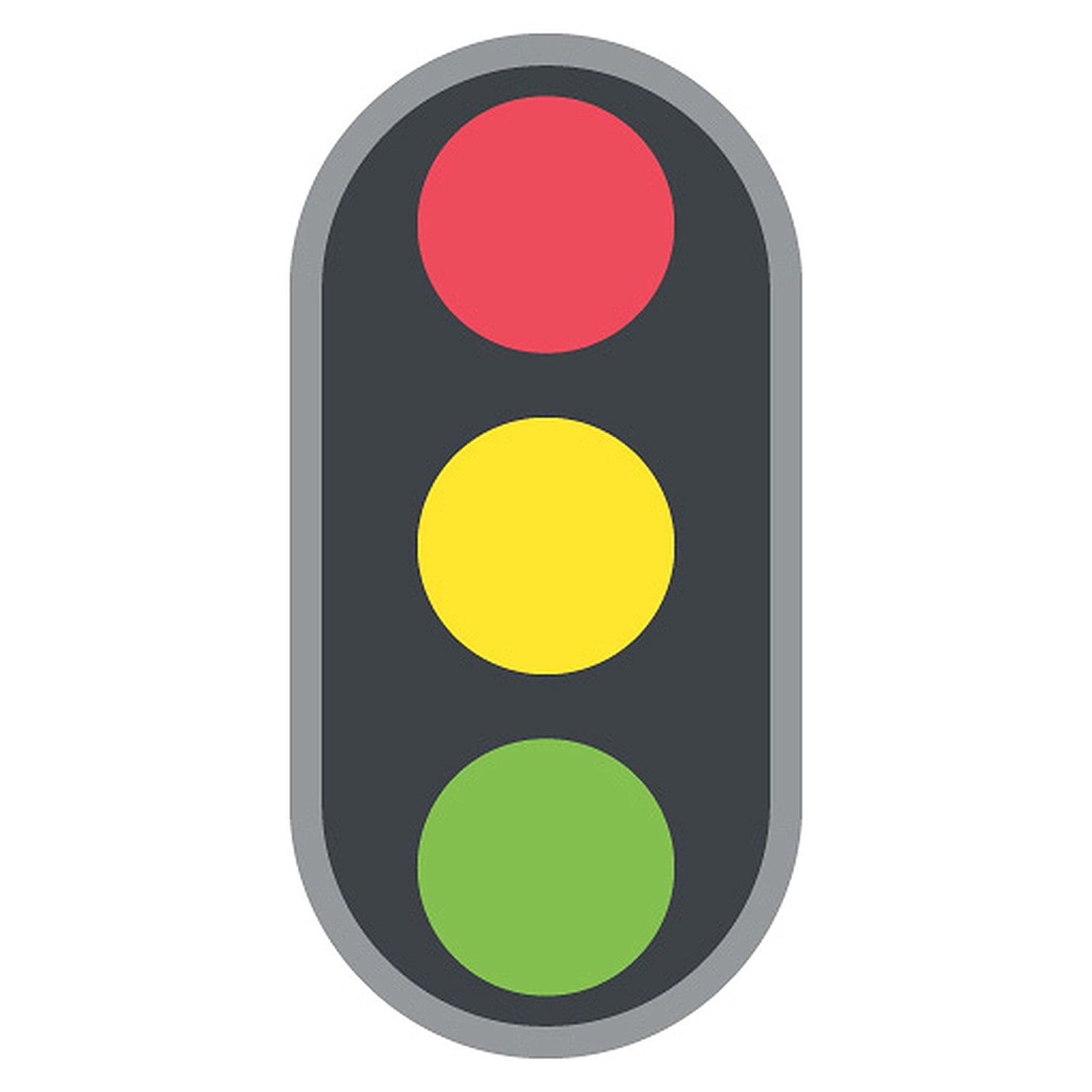 Techniques de renforcement
Différentes solutions existent:
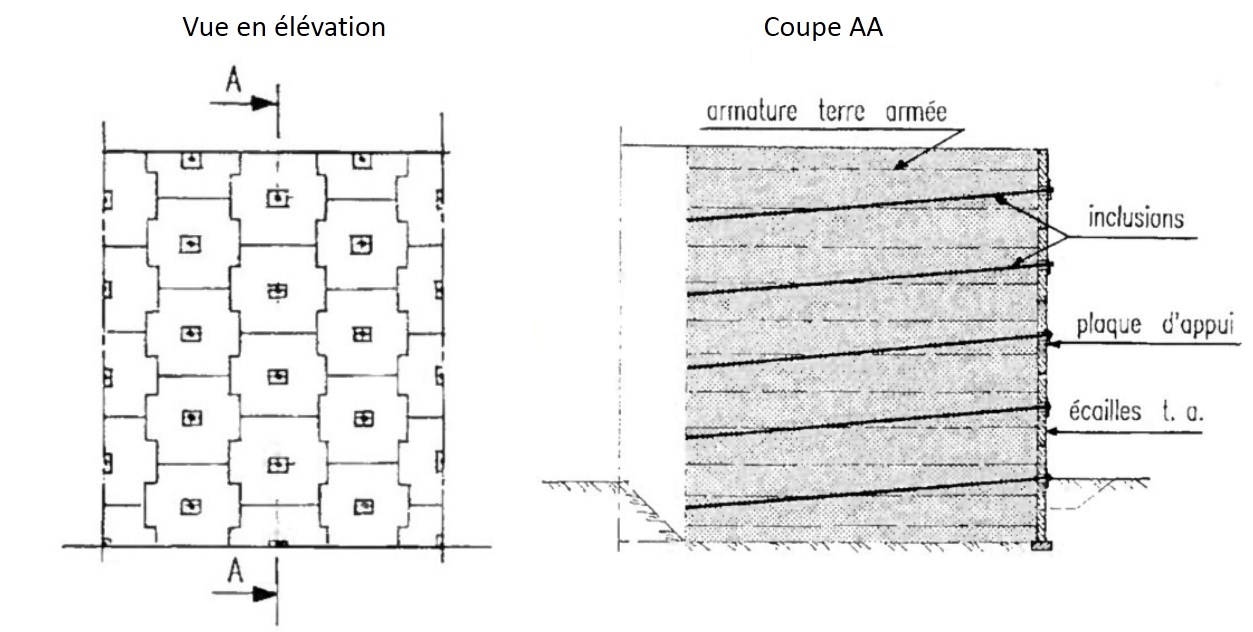 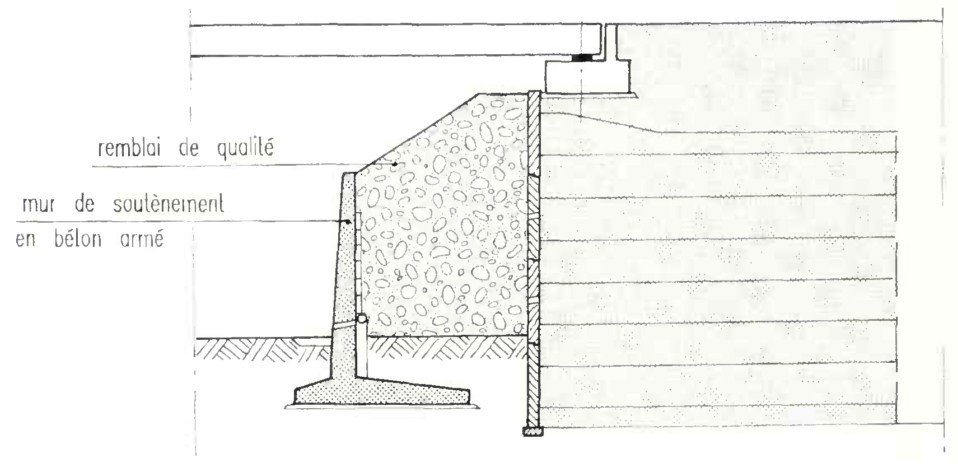 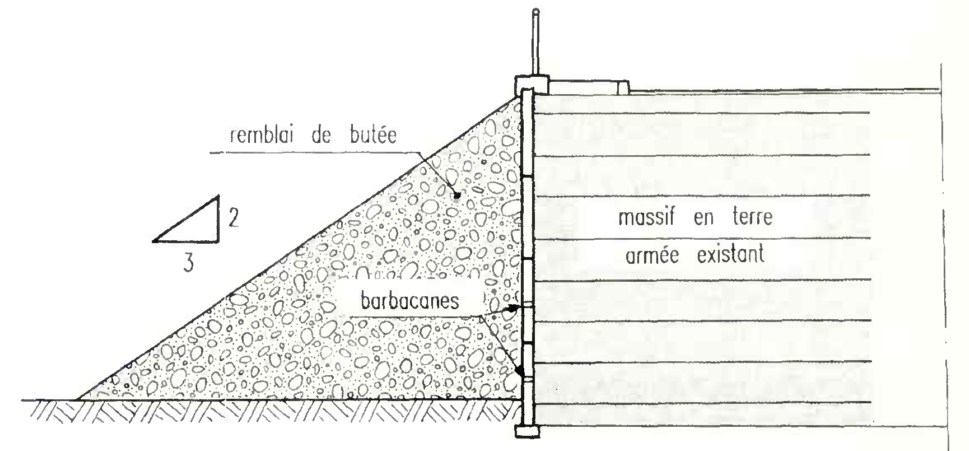 Armature terre armée
Remblai de butée
Mur de soutènement
Clous
Clouage
…
Le clouage
Emprise minimale
Rapidité d’exécution
Clous = ancrages passifs
Forage – insertion – injection
Plaque de répartition cruciforme
Jamais encore réalisé en Wallonie mais certainement à l’avenir
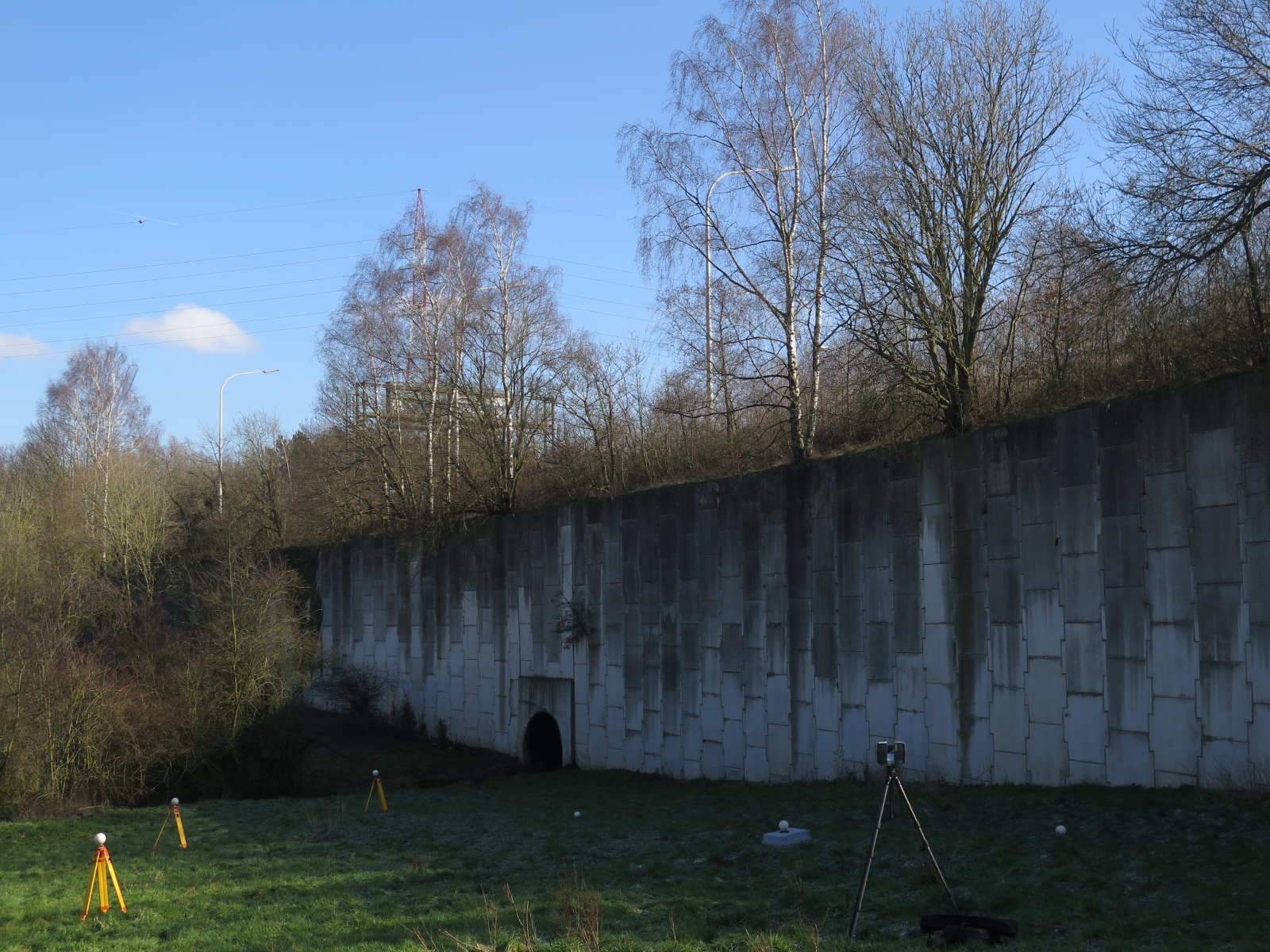 Merci pour votre attention !